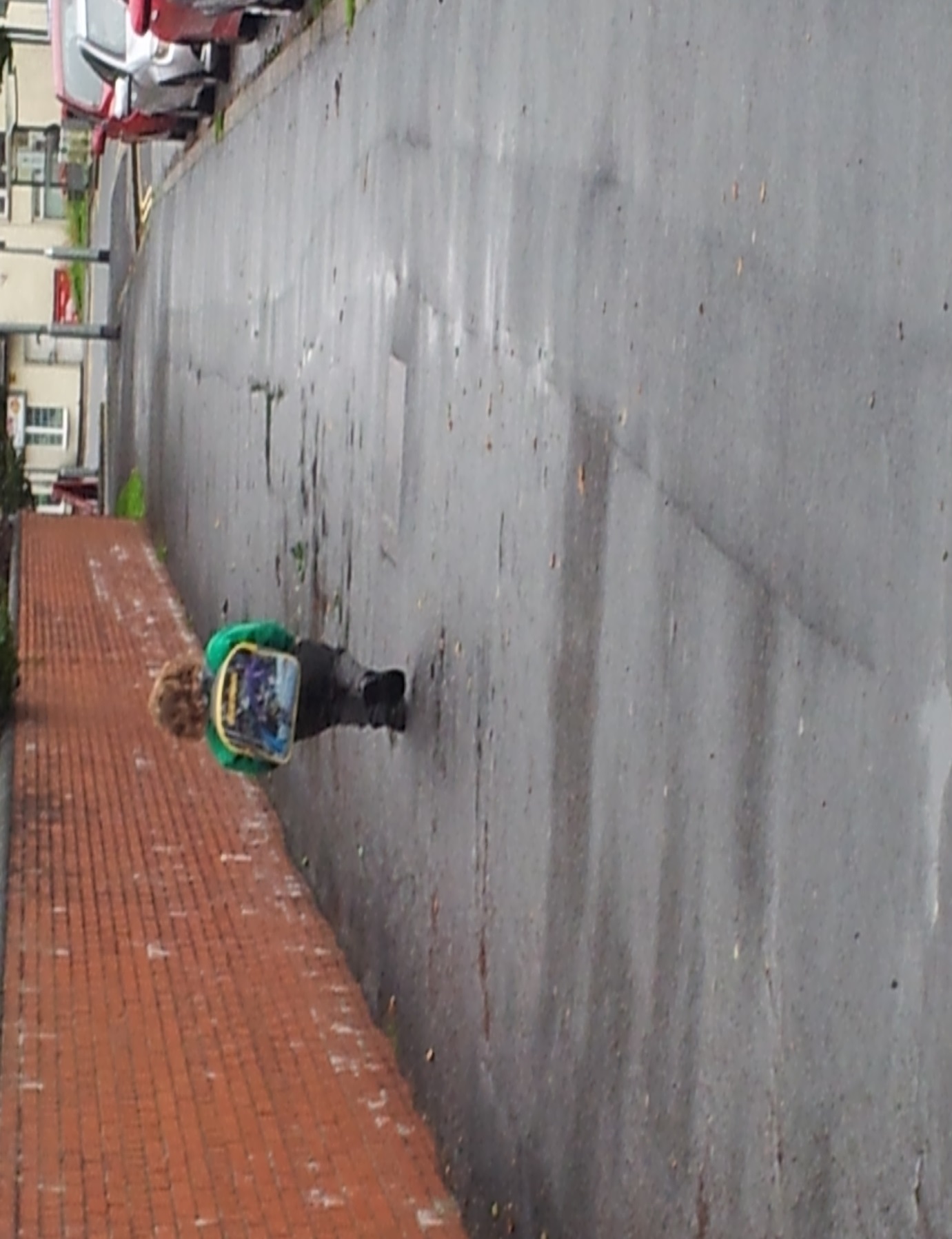 Newport - Autumn 2014:  First Day at School… Dad in prison again
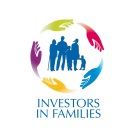 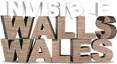 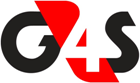 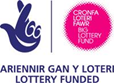 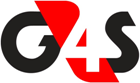 Corin Morgan-Armstrong
Head of Family Interventions & Invisible Walls Wales
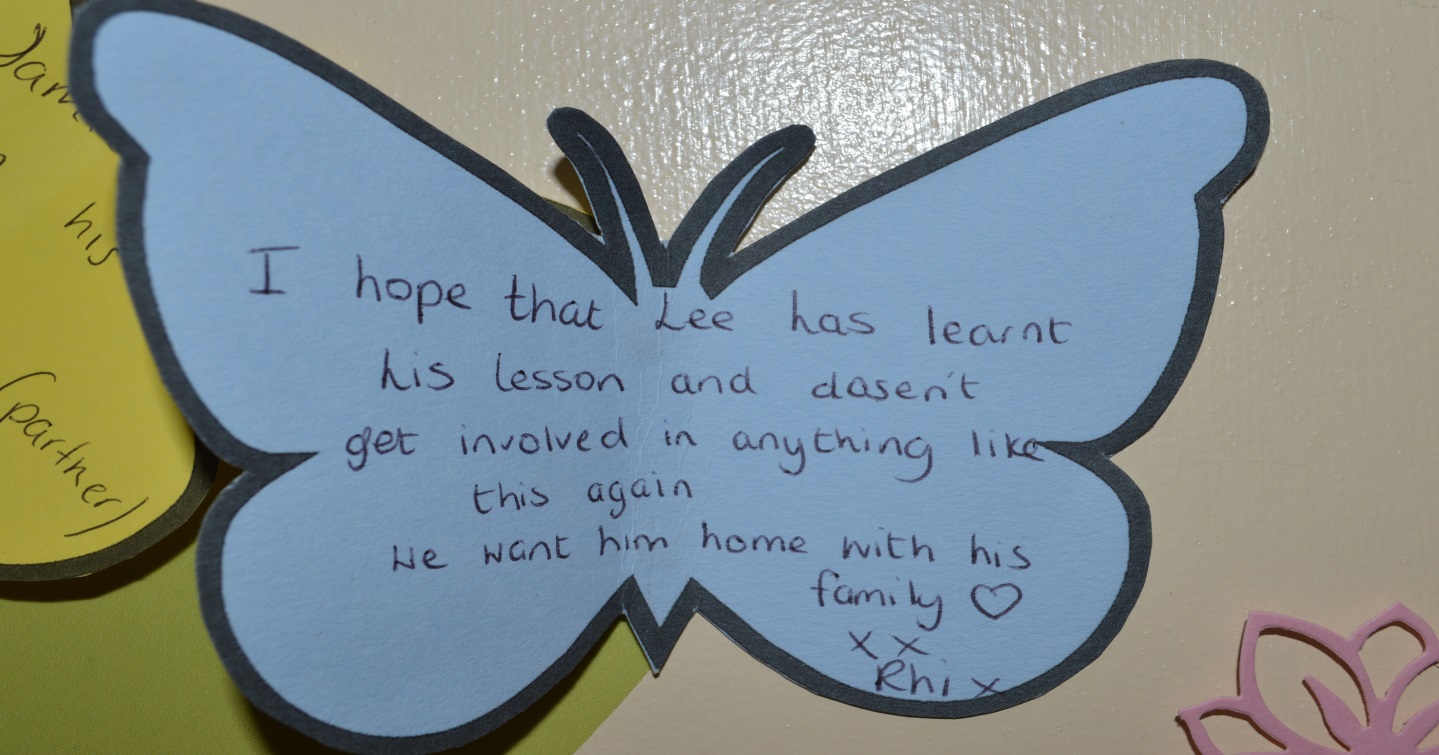 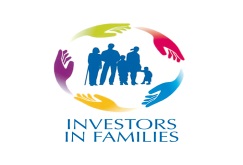 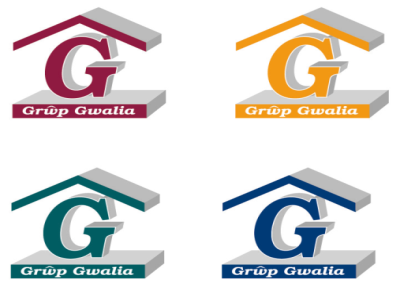 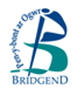 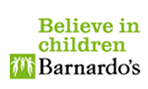 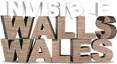 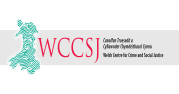 Family Interventions… Reality check:
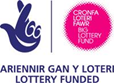 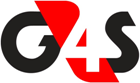 2015 = 200,000+ children in England and Wales with a parent in prison. This is two and a half times the number of those in care and over six times the number of those on the Child Protection Register. 

2014: English & Welsh prison system processes over half a million child visits

In 2006 more children were affected by the imprisonment of a parent than by divorce.

6 out of 10 boys with a convicted parent end up in custody themselves

25% of men in Young Offenders Institutes are, or are shortly to become fathers.

48% of prisoners in Scotland were excluded from school
      as children

Failing to help troubled youngsters at an early age costs
      17 Billion a year (Feb 2015)

(MOJ 2012/ DfE2003/2007/Prison Reform Trust 2011/SEU2002/PACT/Families Outside2013/
Barnardos-Forgotten Victim 26Sept’2014/Early Intervention Foundation 2015)
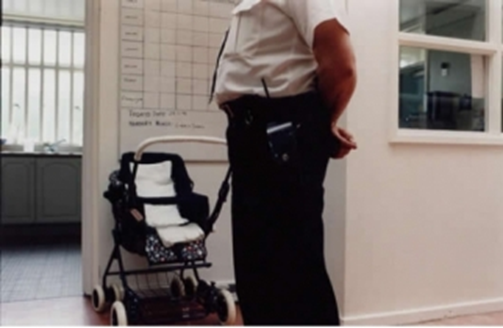 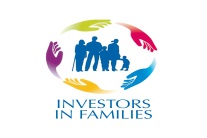 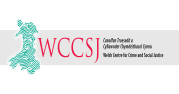 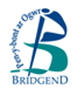 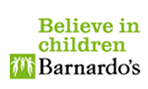 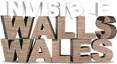 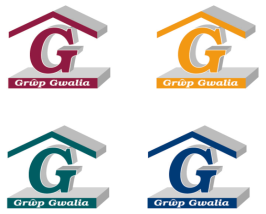 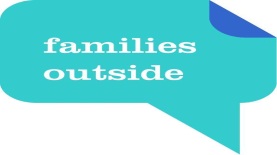 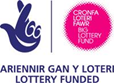 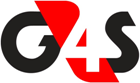 Prof’ Ken Reid: 40+ years of research -  Welsh Government advisor on Behaviour & Attendance 2014
Majority of absenteeism in the UK (2014) is amongst females.

36% of all absenteeism in the UK is at Primary School level.

The main cause of persistent absenteeism in 85% of cases – cited ‘issues at home’

By the time a 3 year old reaches Secondary school, there is a 70% chance of parental separation/divorce.

When a child with an average of 15 days a year absenteeism, reaches 16 years old, they will be the equivalent of 1 whole school year behind.

80% of young offenders committed the crime they were serving a sentence for, whilst truanting… 70% went on to commit further offences and receive adult prison sentences.
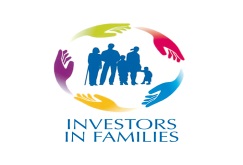 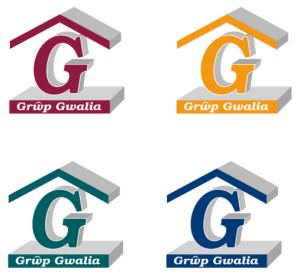 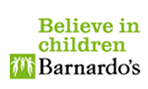 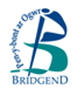 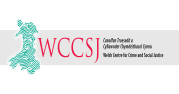 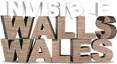 Snapshot of evidence 21+ years…
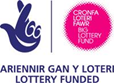 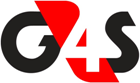 Prisoners unable to maintain ties between two and six times more likely to re-offend within first year of release when compared to those who do (Ditchfield, 1994)

Social Exclusion Unit report 2002 – ‘Creating and encouraging healthy family contact whilst in custody, can reduce the likelihood of offending by up to 6 times’.

Prisoners who received visits had a significantly lower reoffending rate (52 per cent) than prisoners who received no visits at all (70 per cent) (May et al, 2008)

The MOJ Resettlement Survey 2008 - ‘offenders who had received at least one visit during their time in custody were 39% less likely to re-offend than those who had received no visits’

Criminal Justice Policy Review USA 2011 - A study of 16,000 prisoners over 4 years  ‘…found that visits significantly reduced the risk of recidivism’. 

‘Improving Prisoners Family Ties’ (New Philanthropic Capital- April 2011-2014) - positive family engagement whilst in custody, amounts to an average financial cost saving, upwards on a scale that starts at 16k per individual per cycle.
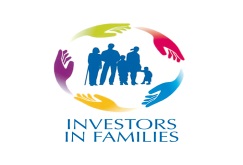 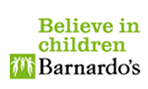 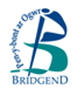 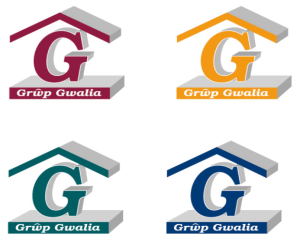 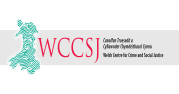 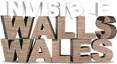 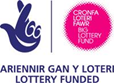 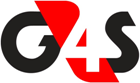 ‘Majority of prisoners ETE outcomes on release are set up by family and relatives… Prisoners who receive family visits are three times more likely to have housing or accommodation arranged for them upon release when compared to those who had failed to receive any visits at all.’ Niven and Stewart, 2005 

“an offender’s family are the most effective resettlement agency.”
September 2014 – HM Criminal Justice Joint Inspection on Resettlement by Prison, Probation & Ofsted Inspectorates
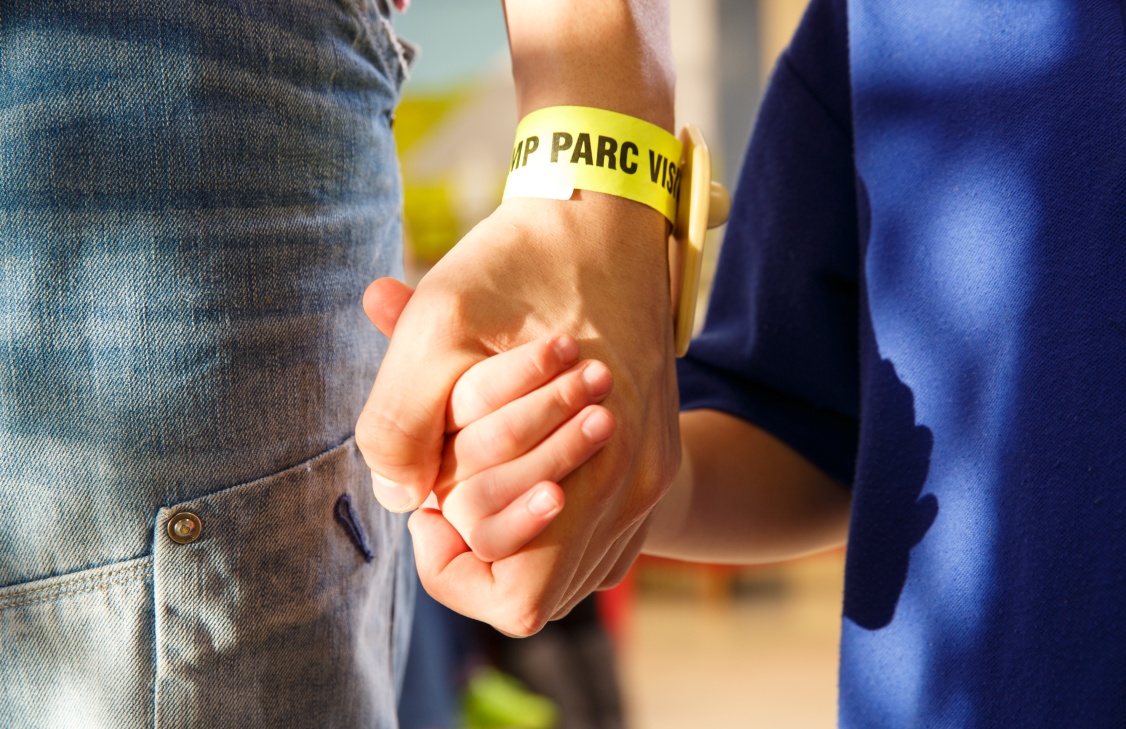 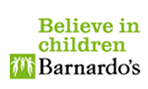 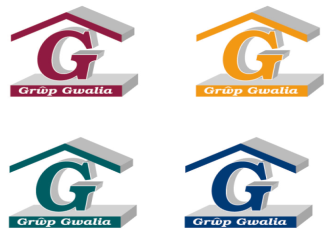 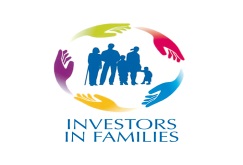 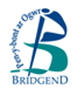 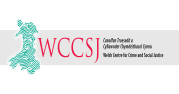 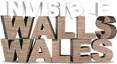 Piece         by       piece      …      change       begins
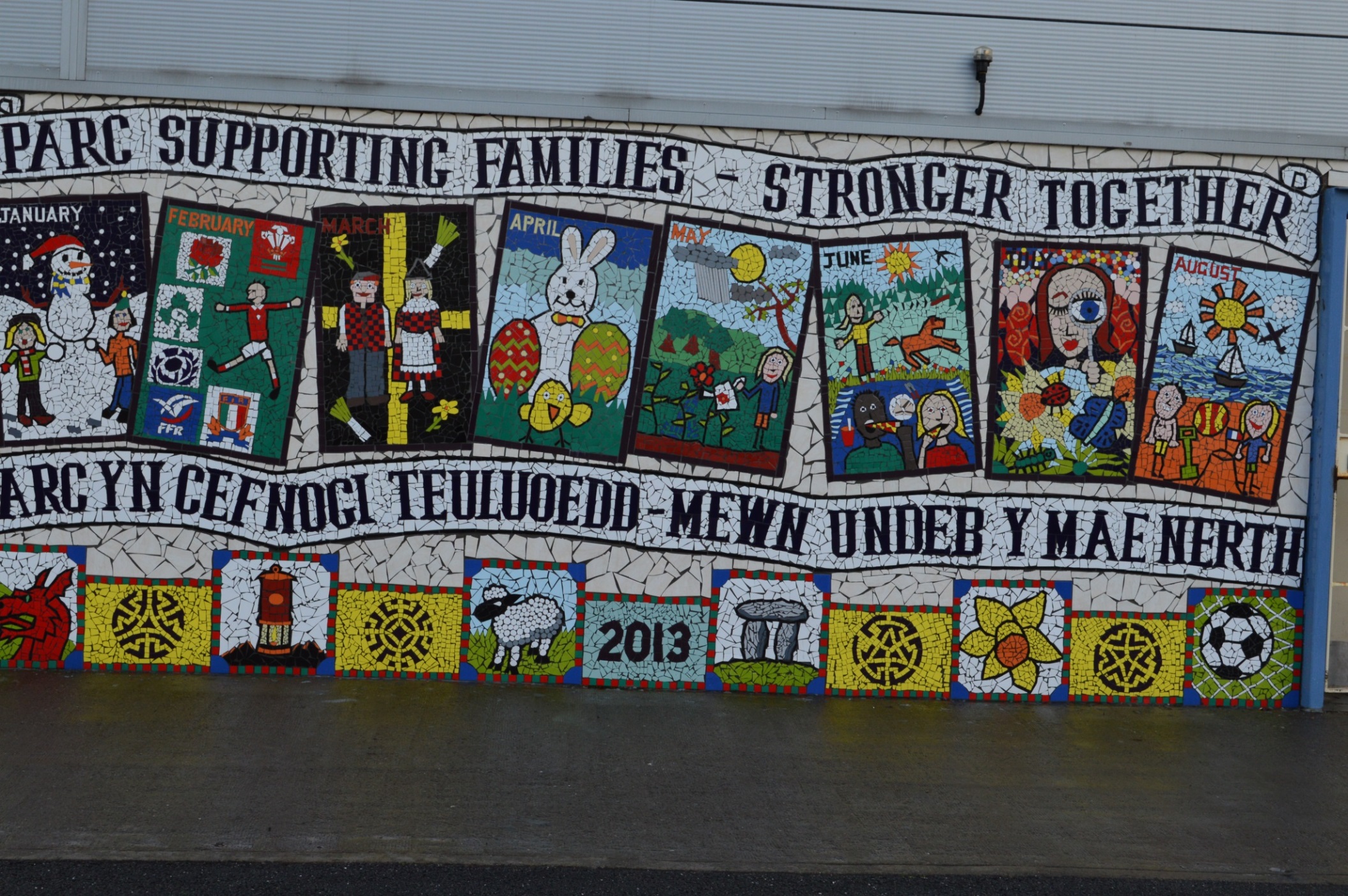 The Sacred Flame…
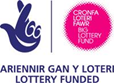 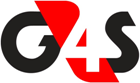 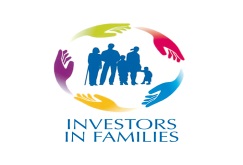 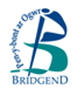 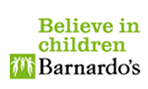 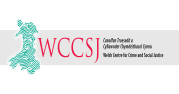 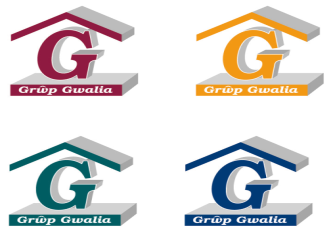 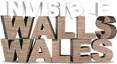 Family Interventions - Our 3 core aims since 2006
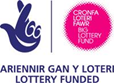 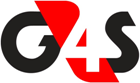 Reducing the risk of reoffending & prison

Reducing the risk of intergenerational offending

Reducing social exclusion of families in their local community
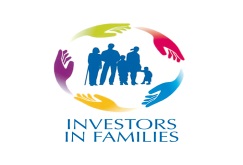 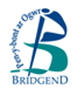 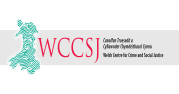 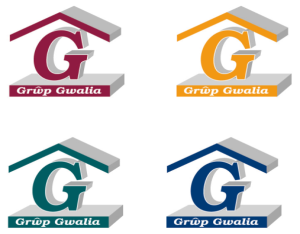 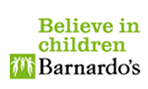 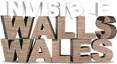 The glass ceiling of prison rehabilitation:
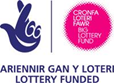 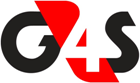 Highest performing prisons in the UK process approximately 10-15% of their population through ‘accredited’ offending behaviour programmes. (MOJ.2011)

“Generally, these interventions have a range of positive but modest outcomes, e.g. in the large meta-analysis of Latimer, Dowden and Morton- Bourgon 2003, there was a 9% reduction across interventions” (Dr M Penman 2013) 

 “some rehabilitation programs work with some offenders in some settings when applied by some staff.” (Antonowicz and Ross 1994, p. 1) 

“. . . the desistance literature has pointed to a range of factors associated with the ending of active involvement in offending. Most of these factors are related to acquiring ‘something’ most commonly a life partner, children or a family, which the desister values in some way and which initiates a re-evaluation of his or her own life . . .”(Farrall 2002: 11)

Lowest performing prisons in the UK provide 48% of their population with regular family visits. (PSO 14)
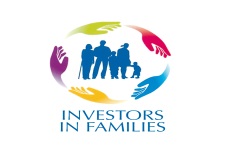 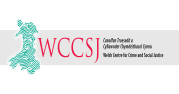 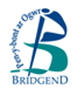 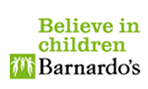 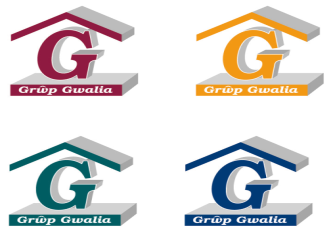 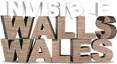 Prison Visits – ‘The crucible of whole family rehabilitation’
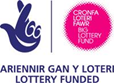 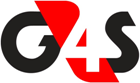 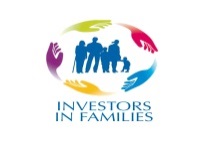 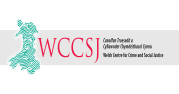 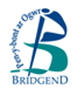 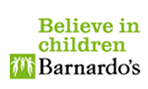 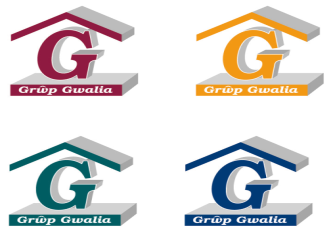 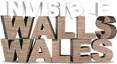 The Invisible Walls model
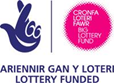 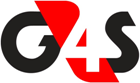 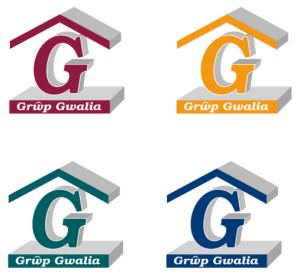 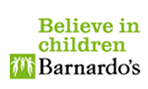 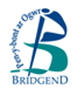 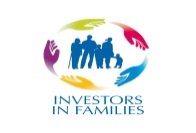 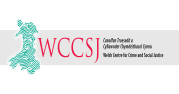 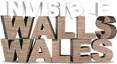 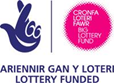 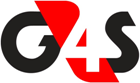 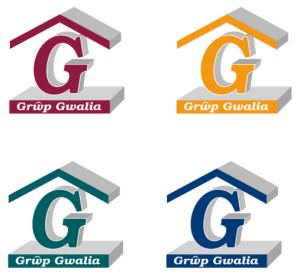 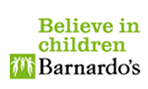 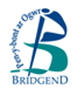 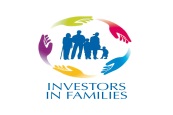 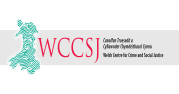 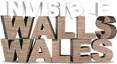 The Invisible Walls Model is supported by over 40 partners including…
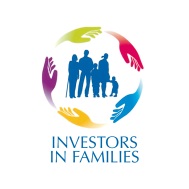 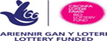 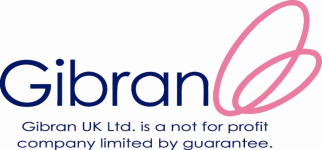 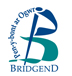 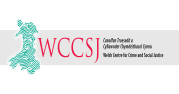 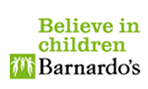 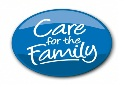 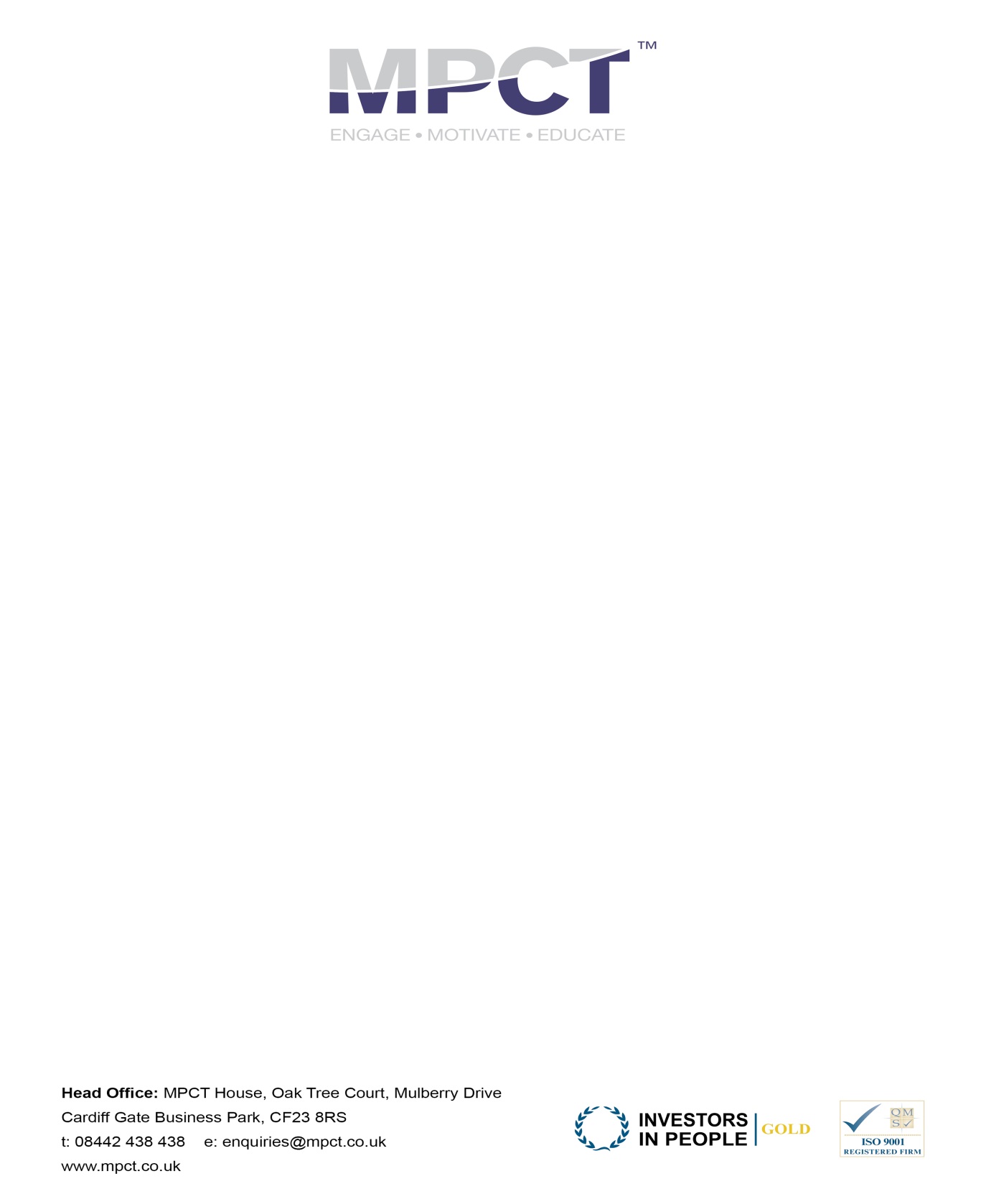 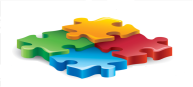 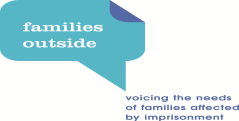 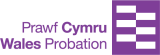 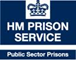 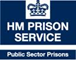 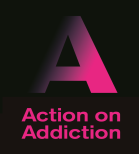 Jigsaw
HMP Cardiff
HMP Swansea
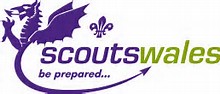 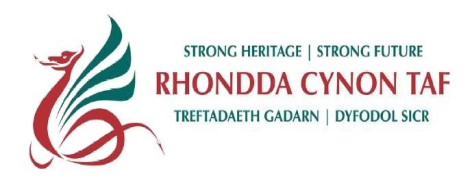 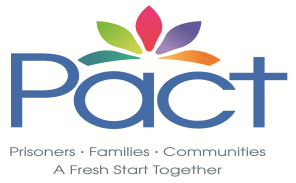 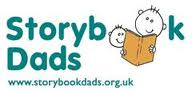 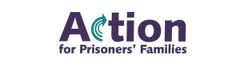 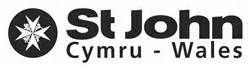 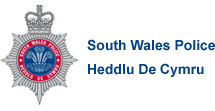 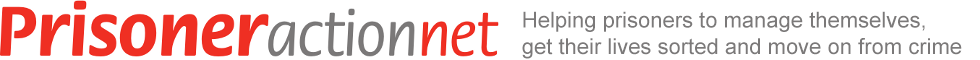 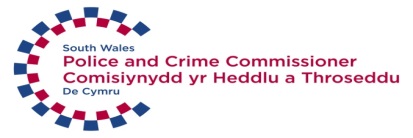 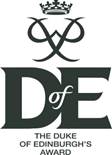 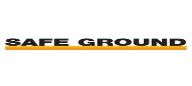 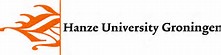 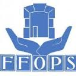 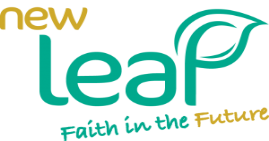 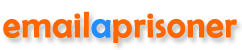 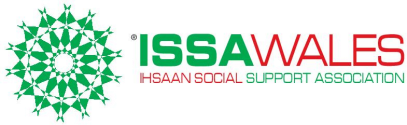 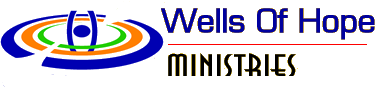 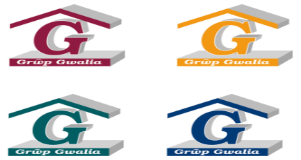 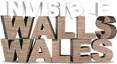 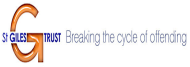 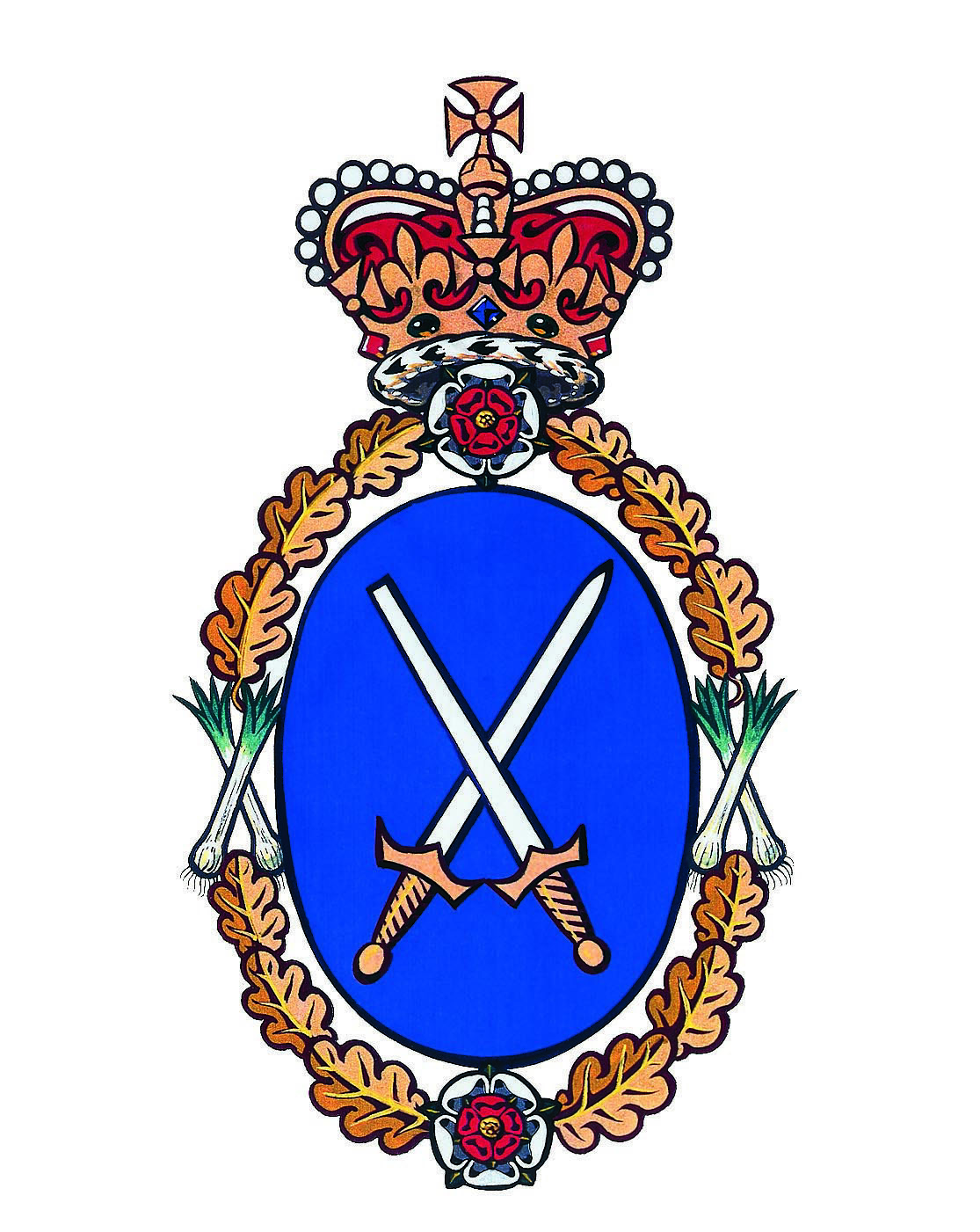 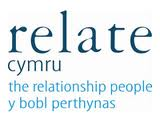 St. John’s Ambulance Family 1st Aid:  Founded 2015
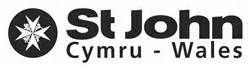 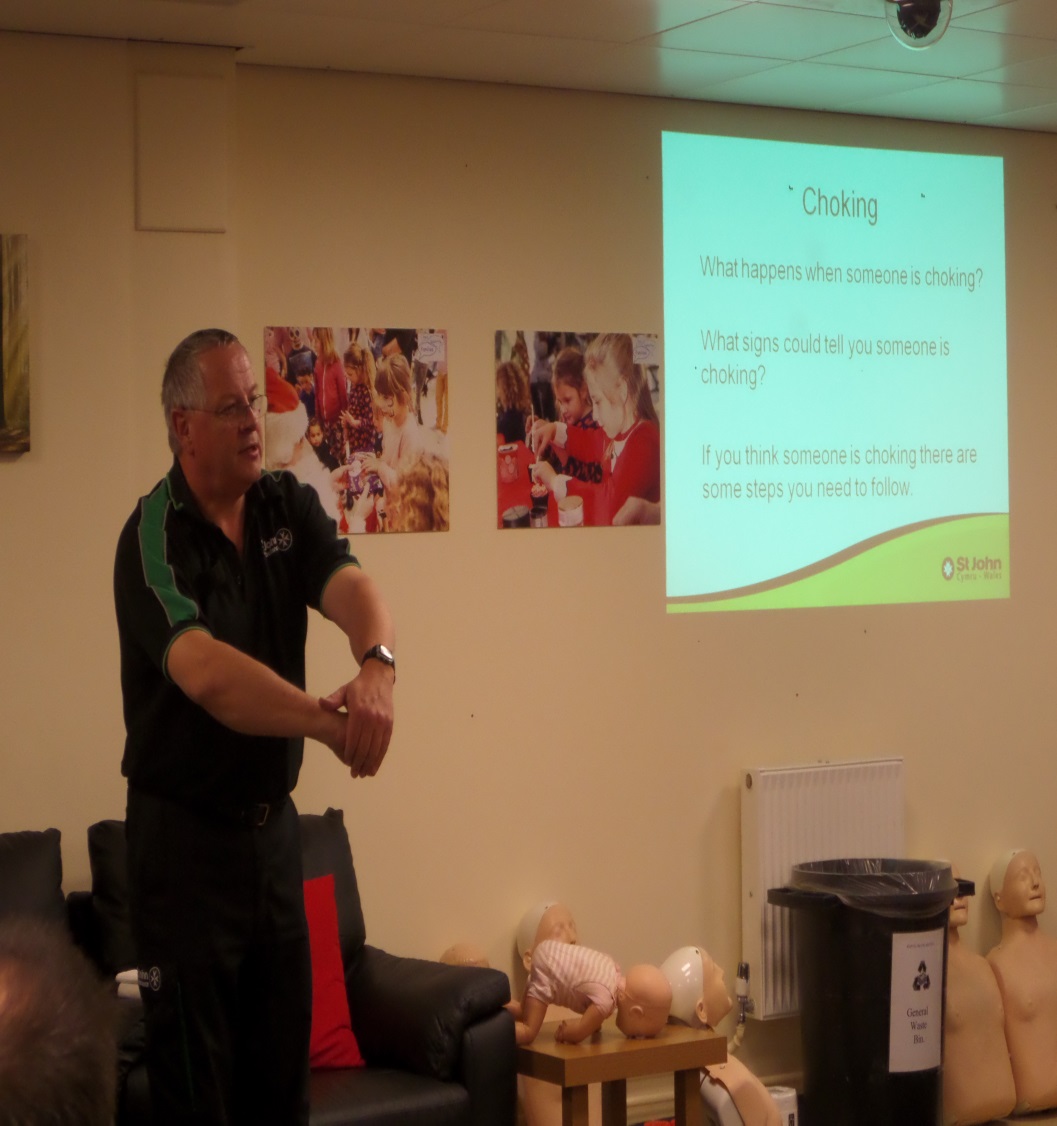 IWW model – some outcomes 5 years in.
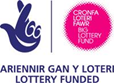 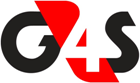 99% reduction in physical indiscipline in the visits hall.

85% reduction in live visit terminations

82% reduction in drug dog indications on domestic visitors.

Uptake of regular family visits – UK average 48%, HMP Parc 69%

1000+ calls to the family support line per month logged and actioned.

Family Interventions Unit – 375+ Graduates released since Nov 2010 – anecdotal evidence – less than a third have returned to custody. (Data Lab submission pending)

60+ South Wales primary and secondary schools actively engaged through the Invisible Walls Accord.

September 2015 – first & currently only prison in the
     EU to have been awarded the ‘Investors In Families’  
     accredited charter mark.
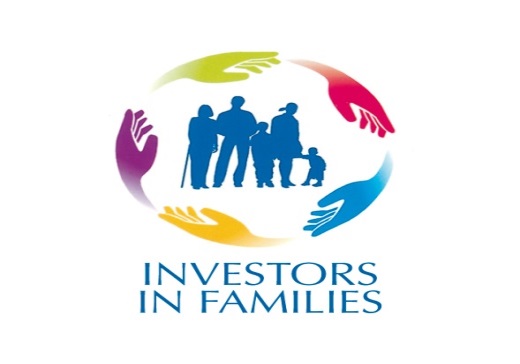 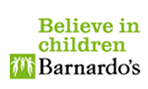 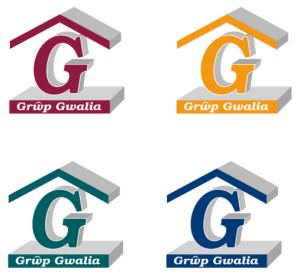 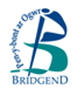 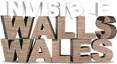 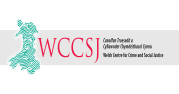 IWW project 
 some initial outcomes - start of year 4
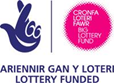 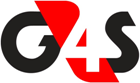 95% = of prisoner clients graduated through the Family Intervention Unit element
93% = engagement of partners & extended family to exit.
100% = engagement of child clients to exit.
0% = NFA status for clients at project exit.
29% = increase in secure employment for clients at project exit.
19%= increase for adult clients with education and/or training at project exit.
90% = prisoners at start misusing drugs/alcohol – fell to 24% at project exit.
30% = reduction in child clients at project exit assessed to have school attainment/attendance issues.
91% = of child clients at project exit assessed as now having appropriate peer relationships.
0% = Child clients at project exit assessed as ‘isolated’.
Average school attendance pre IWW = 85.7% Post IWW = 93.1%
Community exit point – statistically significant positive change with all clients, indicating significant improvements in parenting skills and family functioning.
5% = Start of year 4… Current reconviction rate. (all with crimes of a de-escalating severity)
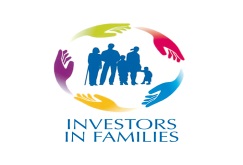 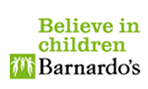 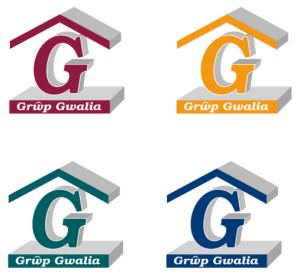 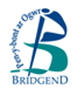 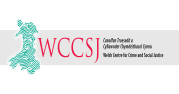 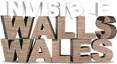 Replication of the IW Model:
Some examples of how and where the core ingredients have been taken on and/or influencing establishments, practice & ethos:
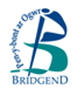 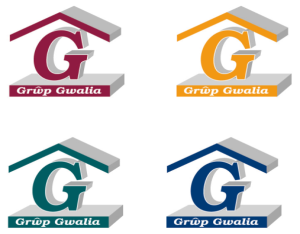 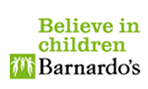 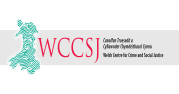 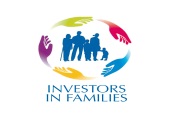 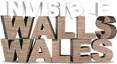